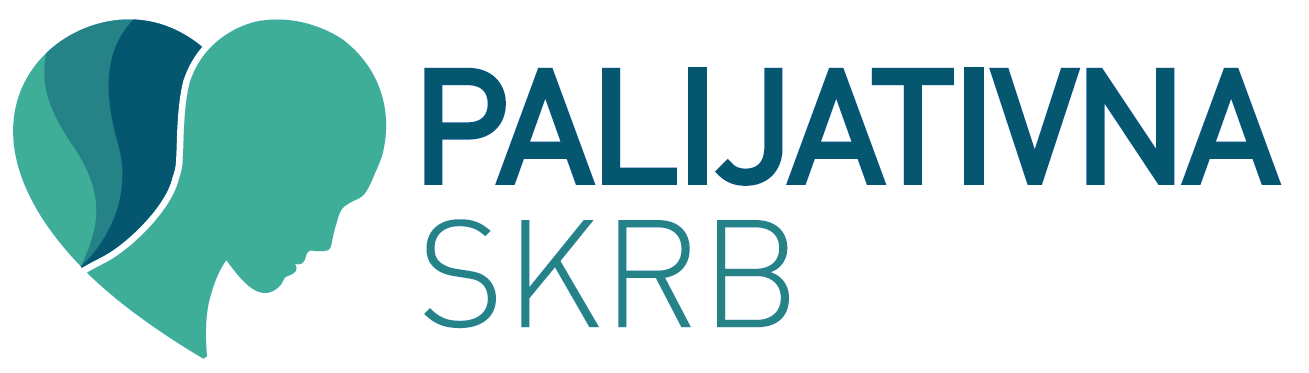 Uloga psihologa u palijativnoj medicini
Palijativna skrb
Psihosocijalni aspekti i pružanje psihološke podrške pacijentima i obiteljima ključni su dio palijativne skrbi
Očekuje se da svi stručnjaci u palijativnoj skrbi steknu bazično znanje o psihološkoj skrbi
Psiholog - bolesnici sa složenijim psihološkim potrebama
Brojni psihološki problemi
priopćavanje loših vijestiliječenje psihijatrijskih poremećajasuočavanje s bolešćuliječenje terapijski rezistentnih tjelesnih simptomaproblemi s narušenim tjelesnim izgledomedukacija osoblja u prepoznavanju i liječenju psihijatrijskih bolestirad s obiteljima tokom bolesti i žalovanjarad sa psihološkim problemima osoblja i komunikacijom tima te kofliktima između tima, bolesnika i obitelji itd.
Zdravstveni/klinički psiholog
Tri razine:

Bolesnik
Obitelj
Medicinsko osoblje
Psihološka podrška je potrebna
Pacijentu
Članovima obitelji tokom bolesti i žalovanja
Članovima palijativnog tima
liječnicima
medicinskim sestrama
socijalnim radnicima
psiholozima
volonterima
Bolesnik
Upravljanje emocijama
Traženje smisla bolesti
Podizanje kvalitete života
Podizanje zadovoljstva životom
Psihološka priprema bolesnika za medicinski zahvat
Suočavanje sa smrću
Priopćavanje “loših” vijesti
Bolesnik
Suočavanje s promjenama na tijelu
Učenje tehnika za poboljšanje kognitivnih funkcija
Suočavanje s gubitkom uloge u obitelji
Prilagodba na napuštanje bolničke ustanove
Tehnike redukcije boli
Rad sa simptomima koji imaju snažnu psihološku komponentu
Obitelj
Prihvaćanje bolesti
Suočavanje s terminalnim ishodom
Proces žalovanja
Osjećaj krivnje
Identifikacija rizičnih skupina (anksioznost, depresija, psihosomatske bolesti…)
Obitelj
Interakcija bolesnik – član obitelji
Nošenje sa stresom
Poticanje na uspostavu socijalne mreže
Individualno savjetovanje/psihoterapija
Grupno savjetovanje/psihoterapija
Obitelj kao jedinica skrbi
Teška bolest i umiranje imaju značajan utjecaj na cijelu obitelj, koju hospicijski tim mora smatrati jedinicom kojoj treba skrb
Obitelj može jako utjecati na raspoloženje pacijenta, a i sami su članovi pod rizikom za anksioznost i depresiju.
Važnost obiteljske terapije
Oprez ako obitelj ne želi da pacijent zna istinu!
Ponekad obitelj ne želi prestanak aktivnog liječenja, protivno pacijentovoj želji
Medicinsko osoblje
Komunikacijske vještine –  vještine priopćavanja loših vijesti
Suport
Supervizija
Tehnike opuštanja
Prepoznavanje sagorijevanja
Savjetovanje
Kompetencije psihologa u palijativnoj skrbi
Poznavanje osnova palijativne medicine:

Povijest i definicija palijativne skrbi i hospicija; 
Glavni principi i vrijednosti palijativne medicine (prepoznavanje umiranja kao normalnog procesa u životu, olakšavanje svih aspekata patnje, poštivanje osobe kao autonomnog pojedinaca, pružanje potpore članovima obitelji tijekom razvoja bolesti te u žalovanju;
Poznavanje osnova palijativne medicine
Simptomatologija umirućeg bolesnika
Psihološki aspekt umiranja, njegovanja i žalovanja
Psihološka skrb zasnovana na dokazima u palijativnoj skrbi
Znanje o organizaciji palijativne skrbi u različitim okružjima i sa različitim stupnjevima specijalizacije
Pitanja vezana uz istraživanja u palijativnoj skrbi i psihologiji
Etika, zakoni i profesionalna regulacija
Kulturna raznolikost
Kompetencije psihologa u palijativnoj skrbi
Profesionalna uloga:

Znanje o bio-psiho-socijalnom modelu koji prevladava u medicini i kliničkoj psihologiji

Znanje o povijesnom razvoju i ulozi psihologa u palijativnoj skrbi
Vještine i stavovi:

Sposobnost predstavljanja vlastite profesije u multidisciplinarnom timu kao i u kontekstu šire radne okoline
Sposobnost predstavljanja vlastite profesije u području palijativne skrbi, ostalim medicinskim disciplinama
Sposobnost dijeljenja znanja o psihologiji sa ne-psiholozima
Sposobnost za rad unutar multidisciplinarnog tima
Kompetencije psihologa u palijativnoj skrbi
Psihološka procjena

Uporaba relevantnih psihodijagnostičkih sredstava
Psihološko savjetovanje/psihoterapija
Klijentu usmjeren pristup
KBT
Narativna terapija
Egzistencijalna terapija
Obiteljska terapija
mindfulness-based kognitivno bihevioralna terapija
Psihodinamska interpersonalna terapija
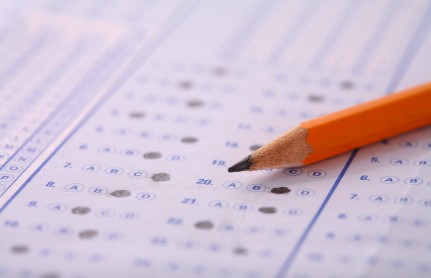 BDI(Beck Depression Inventory)
21 čestica
Utvrđuje intenzitet depresije
Osjetljiv na promjene intenziteta i strukture simptoma uslijed psihoterapije ili farmakoterapije
Mjeri promjene iz tjedna u tjedan
BAI(Beck Anxiety Inventory)
21 čestica
Utvrđuje intenzitet i tjelesne manifestacije anksioznosti
Osjetljiv na promjene intenziteta i strukture simptoma uslijed psihoterapije ili farmakoterapije
Mjeri promjene iz tjedna u tjedan
Strategije suočavanja
CISS
48 čestica
Mjeri strategije
Suočavanje usmjereno na problem
Suočavanje usmjereno na emocije
Izbjegavanje

Vođenje dnevnika
Procjena intenziteta i kvalitete boli
Samoopisne ljestvice boli
Kratki inventar boli (BPI, Cleeland, C., 1982)
McGill-ov upitnik boli (Melzack, R., 1975)
Vizualno-analogna ocjenska ljestvica boli 
Bol i distres (Zung, 1983)
Profil percepcije boli (Tursky, 1976)
Upitnik “bijega u bolest” (Spence, Pilowsky, 1983)
Multidimenzionalni inventar boli (Kerns, 1985)
Kratki inventar boli
Nastao iz potrebe konstruiranja kraćeg inventara boli koji će populaciji biti razumljiviji 
češće korišten od McGilla
Opisi i dijagram omogućavaju da se vidi u kojem dijelu osoba osjeća bol te koliko često. 
uzima u obzir varijacije boli tijekom vremena (koliki je intenzitet boli tijekom ispunjavanja upitnika, koliko je bila prisutna tijekom proteklog dana, tjedna).
20 čestica
Kratki inventar boli
Molimo vas da zaokružite jedan od ponuđenih brojeva koji najbolje opisuje vašu najjaču bol u proteklih tjedan dana.
 
0	1    2    3    4    5    6    7    8    9   10
nema boli			 najgora moguća bol           
Navedite što sve pogoršava vašu bol (npr. sjedenje, stajanje, hodanje,
       penjanje, stresne situacije  - koje i sl.).
U posljednjih tjedan dana, koliko su vam tretmani i lijekovi koje koristite protiv boli pomogli tj. olakšali vašu bol.
Koliko vas je bol u proteklih nekoliko tjedana ograničavala u:
Svakodnevnim aktivnostima
Ostvarenju dobrog raspoloženja
Spavanju
Uživanju u životnim zadovoljstvima
McGillov upitnik boli
Konstruiran da omogući uvid u tri aspekta boli
Melzack – 102 riječi svrstao u tri kategorije
			- senzorna bol (temporalno…)
			- afektivna bol (umarajuća, 					iscrpljujuća…)
			- subjektivni intenzitet boli      				(neizdrživa, preplavljujuća…)
Osobe s tzv funkcionalnom boli češće biraju riječi iz skupine koja se odnosi na afektivnu bol u odnosu na osobe s tzv. organskom boli
Vizualno analogna ocjenska ljestvica
Koristi se od početka 20.stoljeća te je često korištena u procjeni boli. 
popularizirana 70.tih godina. 
Linija treba biti dugačka 10 cm., a raspon rezultata ide od 0 do 100; svaki centimetar je desetica. Očitava se mjerenjem ravnalom.
ima dobre psihometrijske karakteristike; u visokoj je korelaciji s ostalim upitnicima koji mjere bol.
Pojedine skupine ispitanika (stariji, slabije obrazovani) mogu imati poteškoće s ovim upitnikom.
VAT
Najgora moguća bol
Nema boli
Upitnik “bijega u bolest”
Mjeri maladaptivne odgovore na bolest (bol, kronična bol)
Uključuje mjere:
		- hipohondrijaza (fiksacija na tjelesno što doseže i intenzitet fobičnih reakcija) – povezano s visokim stupnjem anksioznosti
   		- “obuzetost” bolešću – preokupacija simptomima boli, odbijanje vjerovanju liječnicima da intenzitet boli nema objektivno podlogu
		- psihološka vs somatska percepcija boli
		- afektivna inhibicija (aleksitimija)
		- poricanje (postojanja stresora i negativnih emocionalnih stanja koji mogu dovesti do pojave tjelesne boli)
		- iritabilnost
Upitnik “bijega u bolest”
Sastoji se od 62 čestice
Ispitanik daje odgovore po principu Točno / Netočno
Bol i distres
Mjeri raspoloženje i promjene u ponašanju koje su povezane s boli.  

Mjeri fizičke i psihičke sekvele boli. 
Uključuje i ograničenja koja osoba ima tijekom života kao i psihološki odgovor na percipirana ograničenja (npr. agitiranost, depresivnost, smanjena briga i interes). 
Sastoji se od 20 čestica koje se odnose na psihološke probleme vezane za bol.
Bol i distres
Osjećam se jadno, potišteno i snuždeno			1	2	3	4
Razdražljiviji sam nego prije					1	2	3	4
Sve što radim zahtjeva dodatni napor			1	2	3	4
Uživam u stvarima kao i prije					1	2	3	4
Procjena kvalitete života
FACT-G
27 čestica
Mjeri:
Tjelesnu dobrobit
Socijalnu/obiteljsku dobrobit
Emocionalno blagostanje
funkcionalnost
McGill QoL – skraćena verzija 
Čestica
Mjeri unatrag dva dana:
Tjelesne simptome/poteškoće
Emocionalne/psihičke poteškoće
Samoopisni dio
The Missoula-VITAS Qualityof Life Index (MVQOLI)
Prikladan i za bolesnike u terminalnim fazama (hospicij)
Pet dimenzija QoL
Simptomi bolesti
Interpersonalni odnosi
Blagostanje
Smisao/svrha života
SF 36
WHO QoL- BREEF
QUALE
Mjeri kvalitetu života u terminalnim fazama bolesti
Kompetencije psihologa u palijativnoj skrbi
Konzultacija, supervizija i podrška osoblju
Istraživanje
Poznavanje etičkih principa u palijativnoj medicini
Poznavanje kulturalnih raznolikosti (npr. poznavanje različitih religija, rituale žalovanja i sl.)
Broj psihologa uključenih u palijativnu skrb - Europa
Umjesto zaključka
Osim “psihološke” dobrobiti – financijska
Smanjenje zdravstvenih troškova
APA:
Smanjenje broja ambulantnih posjeta (17%)
Smanjenje trajanja bolničkog liječenja za 1,5 dan
Poboljšanje pridržavanja uputa i liječničkih savjeta koji se tiču smanjenja upotrebe skupih lijekova
Preusmjeravanje zdravstvene njege na izvaninstitucionalnu
I za tisuću godina čovjek će ovako uzdisati: “Ah, teško je živjeti” – i u istih mah, ovako kao i sad, bojat će se i neće htjeti umrijeti.							Čehov
Uloga psihologa
Psiholog u okviru palijativnog tima daje svoje učešće u planiranju preventivnih aktivnosti, psihodijagnostičkoj procjeni bolesnika, tretmanima odstupajućeg i neprilagođenog ponašanja.
Uloga psihologa
Procjena palijativnog bolesnika omogućava prikupljanje niza informacija i podataka o utjecaju bolesti na bolesnika i na njegovu obitelj u različitim područjima njihovog života kao i identificiranje unutarnjih snaga, resursa i pshosocijalnih potreba.
Uloga psihologa
Psiholog procjenjuje kognitivni status da bi on i ostali članovi tima iz sveukupnih podataka vidjeli koliko eventualne kognitivne deterioracije utječu na svakodnevno funkcioniranje, na samostalnost osobe u obnašanju svakodnevnih aktivnosti.
Procjenjuje sveukupno psihološko stanje.
Procjena stupnja depresije i anksioznosti također je od iznimne važnosti, jer su navedena stanja dodatan izvor stresa za bolesnika i pogoršavaju primarnu kliničku sliku palijativnog bolesnika i intenziviraju tjelesnu bol.
Uloga psihologa
Osim psihološke procjene, psiholog se u radu s palijativnim bolesnikom i s članovima njegove obitelji bavi i savjetovanjem, psihoterapijom, psihoedukacijom te vodi motivacijski intervju koji ima za cilj potaknuti intrinzičnu motivaciju kako bi došlo do promjena u ponašanju i bolje adaptacije na bolest.
Pruža pomoć i potporu da ojača zdrave potencijale, raspozna snage u sebi, razvije adekvatnije strategije suočavanja i načine smanjenja boli.
Uloga psihologa
Pruža podršku i psihoeducira ostale članove obitelji te im pomaže da prihvate i prorade svoje emocije.
Pruža i stručnu pomoć liječnicima i ostalom medicinskom osoblju koje se u svom svakodnevnom radu susreće s umirućima kroz psihoedukaciju i podršku.
Informira tim o kognitivnim ograničenjima,  emocionalnim teškoćama osobe, te s njima razmjenjuje informacije, predlaže i dogovara daljnje tretmane i intervencije uvažavajući želje i potrebe bolesnih osoba nastojeći smanjiti patnju i poboljšati kvalitetu života bolesnika i obitelji.
Izvorni slajdovi: Lovorka Brajković